FINANCIAL-BUDGET
2011-2012

REPORT TO THE  CONGREGATION
CONTRIBUTIONS
WEEKLY AVG - 2009 - $3684.51

WEEKLY AVG – 2010 - $3739.95

WEEKLY AVG – 2011 - $4007.35 

AS USUAL OUR MEMBERS WERE GENEROUS IN GIVING TO THE LORD’S WORK
BANK BALANCE
BEGAN YEAR 2011       47,307.21
ENDED YEAR 2012  	    58,121.84

NET GAIN                 10,814.63
FUNDS USED TO PREACH THE GOSPEL IN 2011
KYLE POPE –AMARILLO
JASON GARCIA – AMARILLO
JAVIER PALOMARES – DUMAS & AMA
JIM BLACKMON – HEREFORD
JERRY VINSON – GREENWOOD VILLAGE, COLORADO
JESSE LARUE – GERMANY
THOMAS MORRIS – SPRINGFIELD, MO
RICHARD THETFORD – LOVELAND, CO
BRADY COOK - PHILIPPINES
BUDGET FOR 2012

3900.00 PER WEEK
REVIEW  2011 STATISTICS
MEMBERSHIP

ATTENDANCE
MEMBERSHIP STATISTICS
2009  2010 2011
BAPTIZED	             2         3      0
RESTORED	             1         0      2
MOVED IN	             3        21    21
MOVED AWAY           -5       -23  -11
PASSED AWAY          -2        -2     -1
LEFT THE LORD          0        -2     -3

TOTAL	NET + OR -       -4         -4	  +8
ATTENDANCE
2009  2010	 2011					 
BIBLE STUDY	    131    135   127
MORNING  		    155    159   150
EVENING              124    123   119
WEDNESDAY         123    119   116
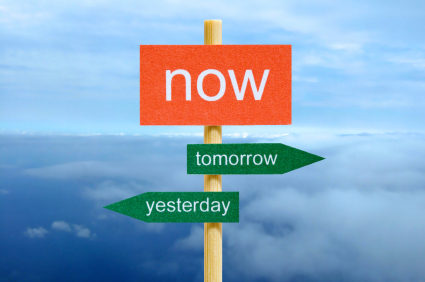 Philippians 3:13-14
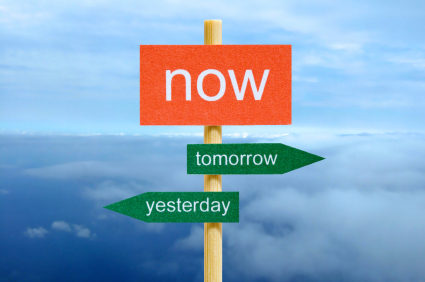 “…I do not count myself to have apprehended; but one thing I do, forgetting those things which are behind and reaching forward to those things which are ahead, I press toward the goal for the prize of the upward call of God in Christ Jesus” (NKJV).
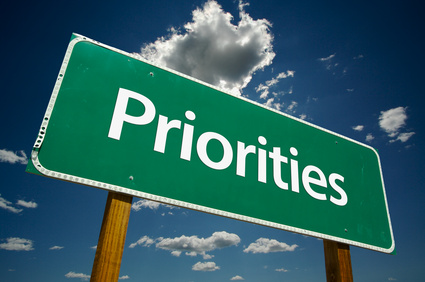 Matthew 6:31-33
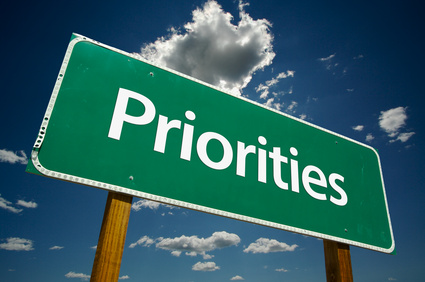 “Therefore do not worry, saying, 'What shall we eat?' or 'What shall we drink?' or 'What shall we wear?' For after all these things the Gentiles seek. For your heavenly Father knows that you need all these things. But seek first the kingdom of God and His righteousness, and all these things shall be added to you”
Setting Priorities
Olsen Park Church of Christ 2012
Sunday morning adult class on Setting Priorities.
Later in the year, four part series on Bible Study (Personal and for Studying with Prospects).
Lessons on priorities.
Setting Priorities
Olsen Park Church of Christ 2012
God must be our first priority (Matt. 22:35-40).
How do we truly show this love? (1 John 5:1-3).
What truly matters in life? (Mark 8:34-37).
Setting Priorities
Olsen Park Church of Christ 2012
What Are Your Priorities?